SSdetector: Secure and ManageableHost-based IDS with SGX and SMM
Yoshimichi Koga and Kenichi Kourai
Kyushu Institute of Technology, Japan
[Speaker Notes: I’m Kenichi Kourai from Kyushu Institute of Technology.
I’m gonna talk about SSdetector: Secure and Manageable Host-based IDS with SGX and SMM.
This is joint work with my student.]
2
Requirements for Host-based IDS
Attacks against complex systems are increasing
Intrusion detection systems (IDS) are required as countermeasures
Host-based IDS (HIDS) monitors the internal system states
Not easy to run HIDS securely inside the target system
Need not to rely on the functions of the target system
Need to protect HIDS against intruders
target system
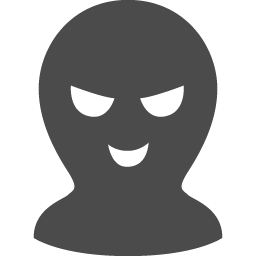 HIDS
intruder
[Speaker Notes: As systems become huge and complex, attacks against systems are increasing.
Since it is difficult to remove all the vulnerabilities from systems, intrusion detection systems (IDS) are required as countermeasures.
In particular, host-based IDS (HIDS) monitors the internal states of a target system.

However, it is not easy to securely run HIDS because HIDS has to essentially run inside a target system.
HIDS needs to detect attacks without relying on the functions of the target system.
When HIDS uses the functions of the target system, it is not guaranteed that HIDS can obtain correct information from the compromised system. 
In addition, HIDS needs to be protected even if attackers intrude into the target system.
If HIDS is tampered with by intruders, it cannot detect attacks after that.
Attackers could steal part of the sensitive information from HIDS.]
3
Approach 1: Using SMM
HIDS can securely run using System Management Mode
SMM is one of the operation modes in Intel/AMD processors
Invoke SMM code by using special interrupts (SMI)
SMM provides an isolated execution environment in BIOS
SMM code is located in the dedicated memory region
Even the OS cannot access SMM code
SMI
BIOS
SMM code
[Speaker Notes: So far, various techniques have been proposed to satisfy these requirements for HIDS using the security features of general-purpose processors.
The first approach is to run HIDS using System Management Mode.
SMM is one of the operation modes provided by Intel and AMD processors.  
It is available only in BIOS and its code is embedded into BIOS.
The SMM code is invoked by triggering special interrupts called SMI.

SMM provides an isolated execution environment inside BIOS.
SMM code is located in the dedicated memory region called system management RAM.
Since this memory can be accessed only in SMM, the other part of BIOS cannot access SMM code and data.
So, intruders cannot interfere with SMM code even if they compromise the operating system.]
4
Previous SMM-based HIDS
Run the entire HIDS as SMM code in BIOS [Zhang+, DSN’13]
Monitor the code and the internal system states in memory
Not easy to update HIDS and deploy new HIDS
Send memory data to remote HIDS in SMM [Wang+, RAID'10]
Make the management of HIDS easier
HIDS running at remote hosts is less secure
target system
remote host
BIOS
network
driver
HIDS
HIDS
memory
[Speaker Notes: Several SMM-based HIDS have been proposed.
One method runs the entire HIDS as SMM code in BIOS.
It monitors the integrity of the code or the internal states of the operating system in SMM.
This method is very secure because HIDS cannot be attacked by intruders.
However, it is not easy to update HIDS for supporting new versions of OSes and deploy new HIDS because HIDS is embedded into BIOS.

Another method runs only a network driver in SMM and sends the memory data of the target system to HIDS running at a remote host.
The remote HIDS analyzes the received memory data.
This method makes the management of HIDS easier, but HIDS is less secure because it is not protected at a remote host.]
5
Approach 2: Using Intel SGX
HIDS can be protected by SGX
SGX is a security feature of Intel processors
Enable code to securely run in SGX applications
SGX provides a trusted execution environment (enclave)
Verify the digital signature of code
Encrypt and integrity-check enclave memory
SGX application
enclave
untrusted
code
code
[Speaker Notes: The second approach is to protect HIDS using Intel SGX.
SGX is a security feature of Intel processors.
It enables code to securely run in SGX applications.
An SGX application consists of enclaves for securely running code and untrusted code for mediating between the enclaves and the operating system.

An enclave provides a trusted execution environment.
Since the digital signature of code is verified by SGX, any code modified by attackers cannot be executed in an enclave.
SGX guarantees the integrity of the enclave memory, so that attackers cannot tamper with the code running in the enclave.
Also, attackers cannot eavesdrop on data inside the enclave because the enclave memory is encrypted.]
6
Previous SGX-based HIDS
Run HIDS in SGX enclaves [Nakano+, CLOUD’21]
HIDS is protected against eavesdropping and tampering
Monitor the memory of virtual machines (VMs)
Need to rely on the hypervisor to obtain memory data
The hypervisor can be compromised if it has vulnerabilities
Support only virtualized systems
SGX application
target VM
enclave
memory
HIDS
VM’s
memory
hypervisor
[Speaker Notes: Several SGX-based HIDS have been proposed.
The proposed systems run HIDS in an SGX enclave and monitors the internal states of a target VM by analyzing memory data.
The HIDS invokes the trusted hypervisor running under the VM and securely obtains the memory data of the VM.
This is because enclaves cannot directly access the memory of VMs.
Intruders cannot eavesdrop on or tamper with in-enclave HIDS.
Since HIDS runs as applications on top of the OS, it is easy to manage.

However, if attackers compromise the hypervisor, they can interfere with HIDS.
In addition, the proposed systems can monitor only virtualized systems because they needs the hypervisor.]
7
Our Approach: SSdetector
Combine SGX and SMM for security and manageability
Run HIDS inside enclaves in SGX applications
HIDS can be easily updated by restarting SGX applications 
Detect abnormal stop of HIDS by heartbeats from remote hosts
Obtain memory data by invoking the SMM monitor in BIOS
The SMM monitor is much smaller than the hypervisor
SGX application
enclave
memory
HIDS
SMM monitor
BIOS
[Speaker Notes: As a new approach, we propose SSdetector for achieving both the security and manageability of HIDS by combining SGX and SMM.
There are two possible methods.
One method is to apply SGX to SMM-based HIDS.
But it is impossible to apply SGX to most of SMM-based HIDS because an SGX enclave cannot be created inside BIOS.

So, we adopted the other method, which applies SMM to SGX-based HIDS. 
SSdetector runs an SGX application inside the target system and executes HIDS in the enclave.
To update HIDS, SSdetector just restarts the SGX application.

SSdetector invokes the SMM monitor in BIOS using SMI.
The SMM monitor securely runs in SMM and obtains requested memory data.
The SMM monitor is much smaller than the hypervisor, so that it is more difficult to attack.
SSdetector can support non-virtualized systems without the hypervisor.]
8
Invoking the SMM Monitor
HIDS invokes the SSdetector runtime outside the enclave
An SGX enclave cannot directly invoke SMM code
Securely invoke the runtime using the SGX mechanism (OCALL)
Pass the addresses of the target data and the buffer
The runtime generates an interrupt (SMI)
Write data to the I/O port used for SMI
SGX application
passed
addresses
enclave
HIDS
library
runtime
OCALL
SMI
registers
SMM monitor
BIOS
CPU
[Speaker Notes: In SSdetector, an SGX application runs the SSdetector runtime, and the runtime creates an enclave. 
The enclave contains HIDS and the SSdetector library.

The HIDS analyzes OS data in memory to monitor the target system.
When it requires memory data for OS data, it invokes the SSdetector library.
Then, the library securely invokes the SSdetector runtime using an SGX mechanism called an OCALL.
This is because the enclave cannot directly trigger SMI.
At this time, the library stores the virtual addresses of the requested OS data and the buffer in CPU registers.

The SSdetector runtime triggers an SMI by writing data to the I/O port used for SMI and invokes the SMM monitor in BIOS.]
9
Obtaining Memory Data
The SMM monitor obtains requested memory data
Translate the virtual to physical address using the OS page tables
Store the obtained data in the passed buffer
The SSdetector runtime returns the memory data to HIDS
Cache the memory data in the SGX enclave
HIDS monitors the internal system states using the memory data
SGX application
enclave
memory
cache
buffer
HIDS
physical
address
data
page table
SMM monitor
BIOS
[Speaker Notes: When the SMM monitor is invoked, it translates the passed virtual addresses into physical ones.
This is because the SMM monitor needs to access memory using physical addresses.
First, the SMM monitor identifies the OS page tables in memory by accessing the CPU register.
Using the page tables, it performs address translation.
Then, the SMM monitor obtains memory data using the physical address of OS data and stores it in the passed buffer.

The SMM monitor returns to the SSdetector runtime, and the runtime returns to the SSdetector library in the enclave.
The library caches received memory data to reduce the number of OCALLs and SMIs.
If memory data is kept in the cache, the library can return them immediately.
SSdetector limits the data size preserved in the cache due to the limitation of enclave memory and data freshness.]
10
Protecting Memory Data Acquisition
Prevent information leakage via addresses and data
Encrypt an AES block containing two addresses in the SGX enclave
Encrypt obtained 4-KB memory data in the SMM monitor
Detect tampering with memory data
Calculate the hash value of memory data in the SMM monitor
Compare it with a re-calculated hash value in the SGX enclave
SGX application
enclave
encrypt
address
decrypt
data
cache
buffer
HIDS
registers
SMM monitor
encrypt data
BIOS
CPU
decrypt address
[Speaker Notes: To prevent attacks in the untrusted part between the enclave and the SMM monitor, SSdetector protects the acquisition of memory data.
It prevents information leakage via the passed addresses and obtained memory data.
The SSdetector library concatenates two 64-bit addresses of OS data and the buffer into one 16-byte AES block and encrypts it.
Then, it splits the encrypted data into two and stores them in two CPU registers.
The SMM monitor decrypts the addresses and encrypts obtained memory data.
The SSdetector library decrypts the memory data in the buffer.

In addition, SSdetector detects tampering with memory data.
The SMM monitor calculates the hash value of obtained memory data.
The SSdetector library re-calculates the hash value of received memory data and compares it with the received hash value.]
11
HIDS for SSdetector
We have developed a simple HIDS for SSdetector
Collect system information provided by the proc filesystem
E.g., information on the system, processes, networks, and devices
The HIDS analyzes OS data using LLView [Ozaki+, CLOUD’23]
Write HIDS code using the source code of the Linux kernel
Transform the intermediate code to invoke the SMM monitor
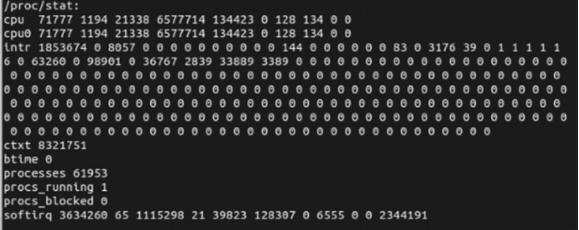 LLView
SMM monitor
kernel
code
[Speaker Notes: We have developed a simple HIDS for SSdetector.
The developed HIDS collects system information necessary for the proc filesystem.
The proc filesystem provides information about the system, processes, networks, and devices.
It is often used to monitor the internal states of the target system.
In the current implementation, our HIDS collects information that are actually used by chkrootkit.

Our HIDS analyzes OS data using the LLView framework.
LLView enables developers to write HIDS code using the source code of the Linux kernel.
LLView compiles that code and transforms generated LLVM intermediate representation.
Specifically, it inserts a function call for obtaining necessary memory data by invoking an OCALL before all the load instruction.]
12
Experiments
We ran our HIDS using SSdetector
Examine the overhead of SGX and SMM
Exemine the overhead of data protection
Comparisons
SGX only, SMM only, and no SGX/SMM
encryption only, integrity checking only, and no protection
[Speaker Notes: We have implemented SSdetector in a VM because it is difficult to change the BIOS of a physical machine.
To show the effectiveness of SSdetector, we conducted several experiments using our HIDS.
We examined the overhead of SGX, SMM, and data protection.

Compared with SSdetector using both SGX and SMM, we conducted this experiment for three systems using SGX only, SMM only, and no SGX/SMM.
In addition, compared with SSdetector using full data protection, we performed only encryption, only integrity checking, and no data protection.]
13
Overhead of SGX and SMM
We measured the execution time without data protection
SSdetector was 5.1x longer than no SGX/SMM
The overheads of SGX and SMM were 52% and 46%, respectively
We estimated the time in a physical machine (PM)
The time needed for SMI was reduced by 84% in a PM
SSdetector could be only 2.3x longer than no SGX/SMM
5.1x
2.3x
[Speaker Notes: We measured the time needed to collect system information without data protection in our HIDS.
The left-hand side figure shows the execution time of the HIDS.
Compared with no SGX/SMM, SSdetector took 5.1x longer to collect system information.
The overhead due to using SGX and SMM occupies 52% and 46% of the time taken in SSdetector, respectively.

The above results can be different in a physical machine because SGX and SMM are virtualized in a VM.
For SGX, the virtualization overhead was negligible.
For SMM, the execution time of an SMI was reduced by 73% in a physical machine.
Without a VM, SSdetector would take only 2.3x longer than the system using no SGX/SMM.]
14
Overhead of Data Protection
We measured the execution time with data protection
4.2x longer than no data protection
Encryption and integrity checking occupied 39% and 38%
The overhead could be reduced by using CPU support
Can use AES-NI in the SMM monitor and the SHA Extension
Could be only 1.6x longer than no protection
4.2x
1.6x
[Speaker Notes: To examine the overhead of data protection, we compared the time for collecting system information with or without data protection.
The left-hand side figure shows the execution time.
The execution time with full data protection was 4.2x longer than with no data protection.
The overhead due to encryption and integrity checking occupied 39% and 38% of the time taken in SSdetector, respectively.

This overhead could be reduced by using existing CPU support.
Currently, the SMM monitor does not use hardware encryption support.
According to our experiment, AES-NI improved encryption performance by 3.6x.
Also, SSdetector does not use the SHA extension.
In our experiment, the SHA Extensions improved the performance of SHA-256 by 3.8x.
The execution time of SSdetector with such CPU support could be only 1.6x longer than no data protection.]
15
Conclusion
We proposed SSdetector for both the security and manageability of HIDS by combining SGX and SMM
Run HIDS in SGX enclaves
Obtain memory data via the SMM program
Examined the overhead of SGX, SMM, and data protection
Future work
Run various HIDS using SSdetector
Reduce the overhead of data protection
Apply SSdetector to physical machines
[Speaker Notes: In conclusion, we proposed SSdetector for achieving both the security and manageability of HIDS by combining SGX and SMM.

One of our future work is to run various HIDS using SSdetector.
It is necessary to run existing HIDS in an SGX enclave using the library OS.
In addition, we need to reduce the overhead of encryption and integrity checking using AES-NI in the SMM monitor and the SHA Extensions.
Also, we would like to apply SSdetector to physical machines.]
16
Implementation
We have implemented SSdetector in a VM
Use KVM and QEMU supporting SGX virtualization 
Use TianoCore as UEFI BIOS
Can access memory that exceed 4 GB
Modify TianoCore to removeaccess restrictions
Allow the SMM monitor to accessthe entire memory
SGX
application
Linux
TianoCore
VM’s
memory
KVM SGX
QEMU SGX
[Speaker Notes: We have implemented SSdetector in a VM because it is difficult to change the BIOS of a physical machine.
To create a VM supporting SGX, we used KVM and QEMU supporting SGX virtualization.
As UEFI BIOS, we used TianoCore.
TianoCore runs in 64-bit mode and can access memory that exceeds 4 GB.

However, it limits the memory region that can be accessed in SMM.
We removed this limitation so that the SMM monitor can obtain the memory data of the target system.
Specifically, TianoCore limits memory access by creating the page tables for SMM.
SSdetector extends the page tables so that the SMM monitor accesses the entire memory in a read-only manner.]